Я здесь живу, и край мне этот дорог
Исследовательская- поисковая работа
«История развития поселка Первомайский.»
Выполнили учащиеся  9-10 классов МОУ «Первомайская СОШ»
Руководители:
Учитель истории 1 категории: Волченкова Валентина Георгиевна;
библиотекарь: Хуснутдинова Лариса Валентиновна
Цели исследования:
Узнать прошлое нашей малой родины, историю развития школы.
Собрать материал по истории родного села в годы Великой Отечественной войны. 
Собрать информацию об интересных людях нашего села. 
Сделать выводы о развитии села сейчас.
План:
Предреволюционные годы.
Колхозное время.
Захарьинская МТС.
Великая Отечественная война в судьбах наших односельчан.
Совхоз «Захарьинский».
Связь времен.
Наша малая Родина- это село стоящее на берегу красивой русской реки  Беспуты, впадающей в Оку около села  Григорьевское.
Богата историей земля долины Беспуты. Именно в этих 
местах, после переправы через Оку, Дмитрий Донской проходил 
со своим войском на Куликово Поле.
Здесь пролегали многочисленные торговые пути к древнейшим городищам Каширской земли.
Плодородные земли приносили хороший урожай, активно строились сёла и деревни. Именно эти места подвергались безжалостным набегам татаро-монгол и крымских степняков. На берегах Беспуты происходили многочисленные столкновения отрядов русских дружин с кочевниками
Каширский уездМосковской губернии
Село Захарьино существовало еще в 16 веке. В екатерининские времена село указывалось на карте Каширского уезда.
Церковь в Захарьино была построена в 1882году на средства помещика Петра Егоровича Звягина. Церковь освящена в честь Знамения Пресвятой Богородицы
Место, где была церковь
Предреволюционные годы
Перед революцией 1917 года в Захарьине жили помещики Духовницкие
На фото повар и кучер  помещиков Духовницких
Кучер помещиков Духовницких  Хомутов Сергей Борисович
По рассказам  Волковой Татьяны Алексеевны, дед которой молоденьким парнишкой служил кучером у барина (на фото), Костомарова Анатолия Андреевича, прадед которого резал у  барина скот, мы восстановили приблизительную картину жизни барской усадьбы  наших помещиков
Барский дом. Здесь до сих пор живут люди
Барские постройки
Главный дом усадьбы Духовницких не пощадило время.
На крыльце бывшего барского дома 50-егг.
После революции в барском доме располагался сельский клуб и столовая.
Липовые  аллеи по улице Советской
Сама же деревня располагалась на левом берегу реки Беспута
Захарьинские выселки
Буденовка
В 1932году в селе образовался колхоз имени Буденного. он располагался за дорогой  идущей на Верхнее Красино. В народе это место называли Буденовка.
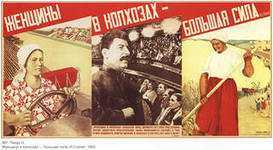 Колхозники колхоза «Пламя». Деревня Одинцово. Конец 30-х гг.
В годы коллективизации колхозы были образованы в каждой деревне. В Кунееве «Ленинский путь»,в Одинцово «Пламя»,  в Копенкино «Искра»,в деревне Броденки колхоз «Красные Броденки»
Мастера колхоза «Пламя».
Жизнь колхозников была не намного легче, чем при помещиках. Работали от зари до зари. Техники было мало. В каждом колхозе обязательно были коровники, конюшни, свинарники, курятники. Разводили овец. Были даже колхозные пасеки.
Колхозник деревни Нефедьево.
Денег за работу не платили, работали колхозники за трудодни. На трудодни в конце года выдавали зерно, муку. И т.д. Но обычно того что выдавалось, людям не хватало, ведь семьи были большими ,5-7 человек детей было практически в каждой семье. Выручало людей подсобное хозяйство.
В 1934 году в помощь колхозникам организовали МТС.   Строительство мастерской МТС
Уборочная страда
Работники МТС на покосе
Для руководящих работников МТС еще до войны были построены три дома по улице Овражной.
На улице Овражной
Первый дом для МТС
Работники МТС
Великая Отечественная война в судьбах односельчан.
В разгар Московской битвы осенью 1941 года наше село стало прифронтовым. окрестные деревни на  короткое время были оккупированы немцами. Война не обошла ни одну семью. Имена 197 наших земляков выбиты на гранитных плитах памятника погибшим воинам.
Контора совхоза «Захарьинский»
60-80 годы. Совхоз Захарьинский
Совхоз «Захарьинский» образовался в 1960году.Все окрестные колхозы объединили в одно крупное хозяйство.
Животноводы отделения Копенкино.
Центральным отделением совхоза стало Захарьинское.
В совхоз вошли:
Горки,
Кунеево,
Копенкино, 
Одинцово,
Нефедьево
Улица Лесная одна из первых в поселке.
Для специалистов совхоза построили целую улицу. Силами работников совхоза был разбит большой фруктовый сад.
Совхоз «Захарьинский»  по обрабатываемой площади занимал первое место в районе. Из 6489 гектаров пахотных земель (по данным 1988 года) 3570 были заняты посевами зерновых.  Совхоз был в числе передовиков по производственно-экономическим показателям.Сельхозпредприятие лидировало по сбору зерна, обеспечивало себя своими семенами.
Комбайнер Мельников.
Комбайнеры Круглов А.П., Арсентьев Г.В.
В двойном объеме выполнялись планы по хлебозаготовкам. Валовое производство зерна составляло 5679 тон, что позволяло использовать его работникам совхоза для своих нужд. Особенно славилось отделение Горки, где долгие годы управляющим работал замечательный человек, фронтовик Горшков Сергей Васильевич(1921), который в 1974 году был награжден за доблестный труд орденом Ленина.
На летней дойке. Отделение Копенкино
Медалью  «За доблестный труд» в совхозе Захарьинский  были награждены в 1973 году Девяткина Тамара Алексеевна и  Ефремчева  Нина Ивановна, трудившиеся в животноводстве.
Агитбригада в гостях у комбайнеров
Позже орденами «За заслуги перед Отечеством»  были награждены водители Сергеев Николай Федорович и Кузнецов Николай.
Славная речка Беспута. Фото50- 70-х гг
Деревня Нефедьево
Уборочная страда
Нефедьевская школа.  До 1970года здесь учились  захарьинцы.
На уборке картофеля. 80-егг
Как молоды мы были… конец 70-х годов
Юные захарьинцы
Шагает смена 60-хх годов…Слет юных пионеров
Ставропольский студенческий стройотряд 80-гг
Улица Школьная
В 1968 году было построено  два двухэтажных дома по 16 квартир. В 1969 году сооружен памятник воинам – землякам
В1970 году   открылась новая школа- десятилетка
Первые ученики Первомайской средней школы
Дом культуры построен в 1972году
В 1977 году введен в строй новый молочно-товарный комплекс  на 3000 голов крупнорогатого скота. Открывается новый медпункт. Ведется строительство жилых домов.
Бывшие фермы совхоза «Захарьинский»
С 1976года строятся дома для рабочих
Улица Центральная
Улица Школьная
Улица Садовая строилась в 1983году
Дома на улице Садовой строились методом народной стройки. Из организаций города Ясногорска- больницы, санэпидемстанции, пожарной части – приезжали молодые парни и девушки и работали на строительстве этих домов.
Улица Новая строилась в 1984-1985гг
В совхозе был свой детский сад
Они уже выросли!
Здание бывшего детского сада
Князев Александр Викторович
Жизнь в совхозе кипела до начала 90-х годов. Директорами совхоза были Макшин Альберт Игоревич, Фролов Михаил Павлович, Гуськов Сергей Иванович, Джаматошвили Георгий Александрович, Князев Александр Викторович
КФК «Захаров»
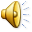 В бывшей мастерской открыто производство пластиковых окон
Школа благодарит за сотрудничество
Торшину Валентину Васильевну
Теплову Нину Алексеевну
Волкову Татьяну Алексеевну
Костомарова  Анатолия Андреевича
Моргунову Евдокию Алексеевну
Лежманову Любовь Ивановну
Успенскую Антонину Дмитриевну
Ефремчеву Нину Ивановну
Кутузову Елену Васильевну и др.